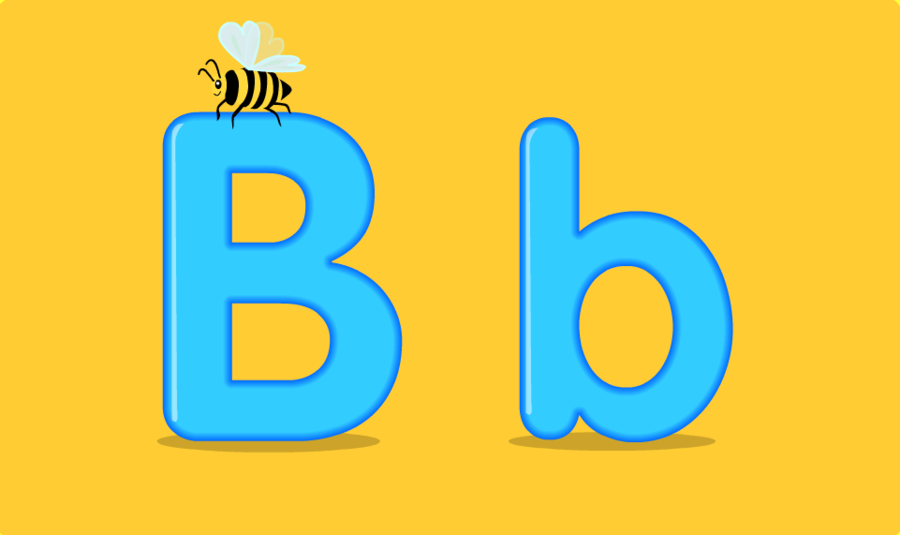 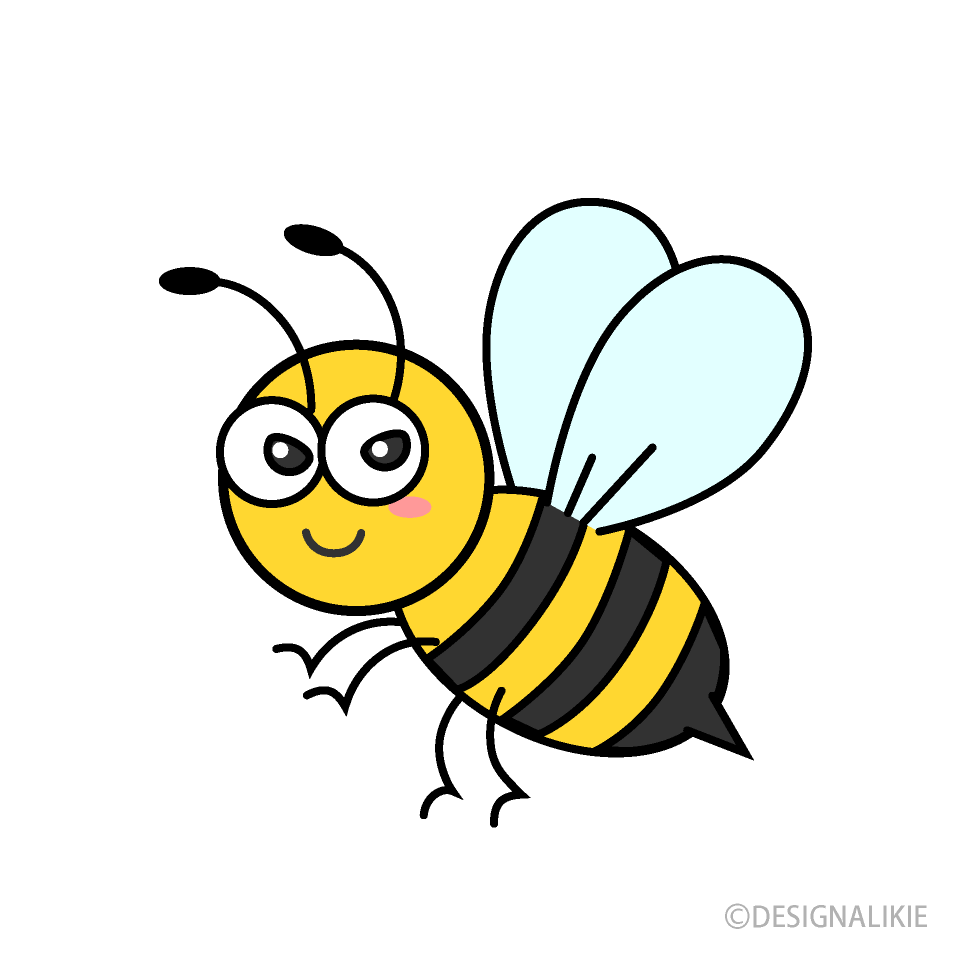 bee
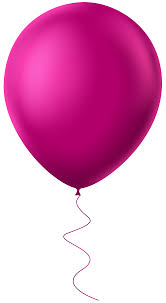 balloon
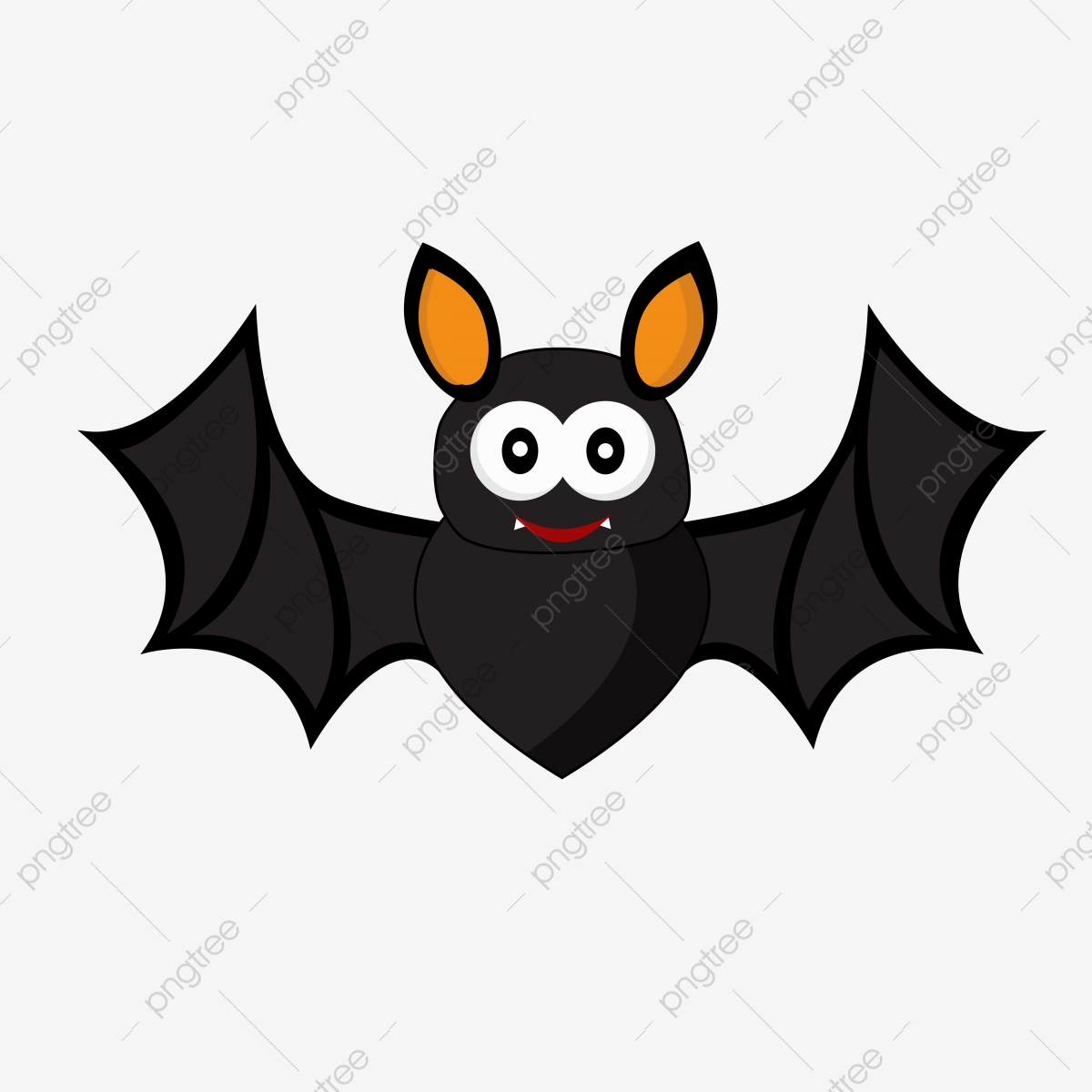 bat
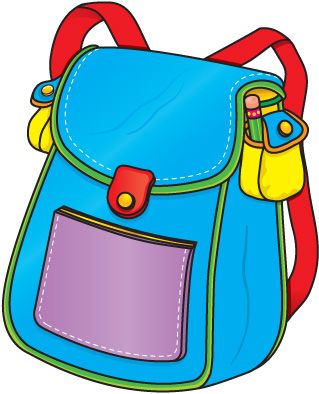 bag
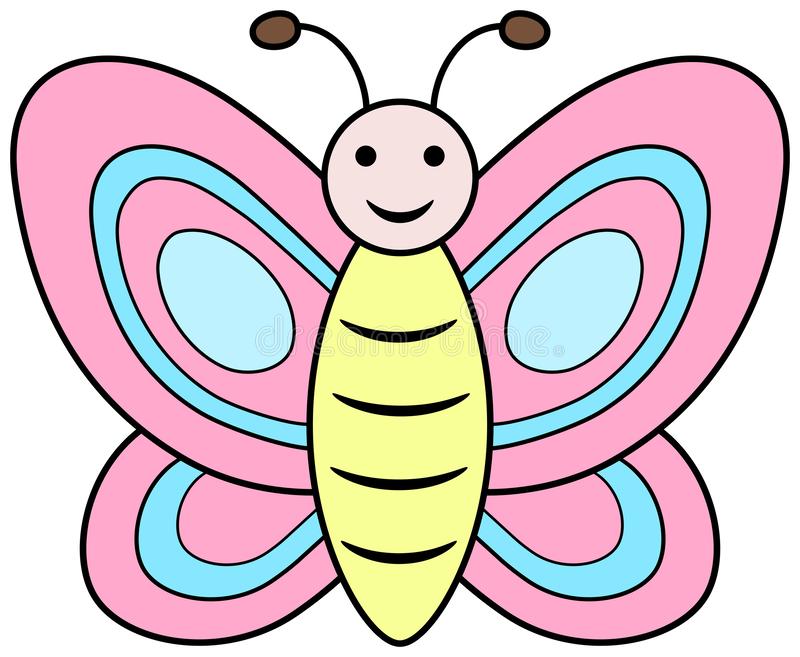 butterfly